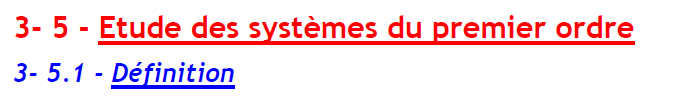 On appelle système du 1er ordre, un système régi par une équation linéaire différentielle du premier ordre telle que :
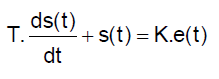 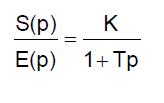 ou encore, un système dont la fonction de transfert est du type :
Ces systèmes sont encore appelés systèmes à une seule constante de temps, ou système à retard.
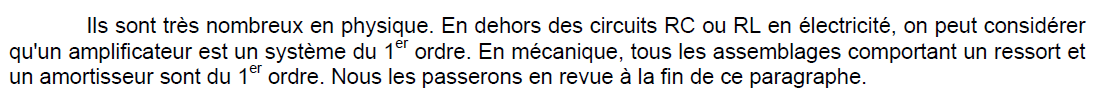 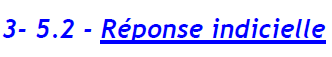 La réponse indicielle nous renseignera sur le comportement du système en régime transitoire.
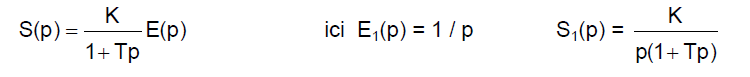 En consultant une table de Transformée de Laplace, on voit que l'originale s1(t) de S1(p) est :
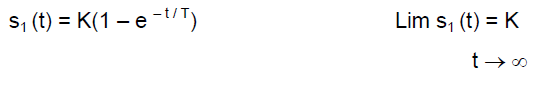 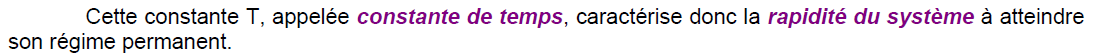 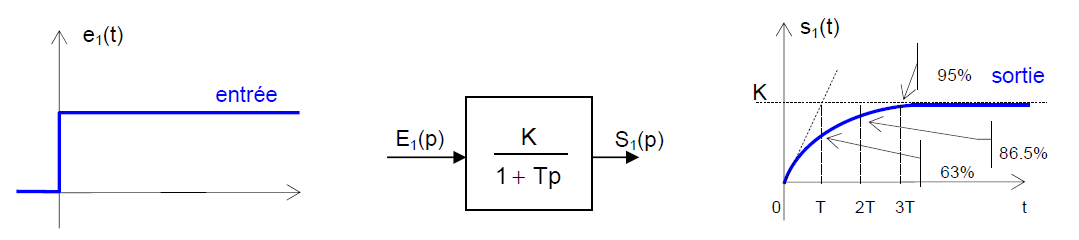 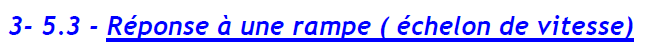 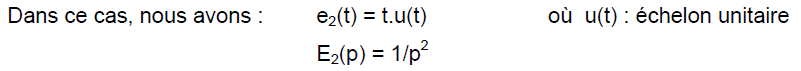 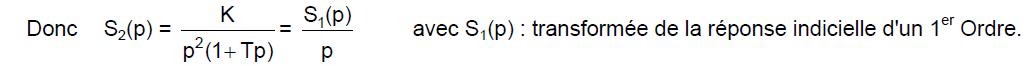 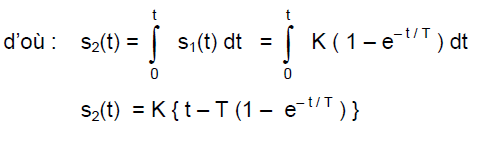 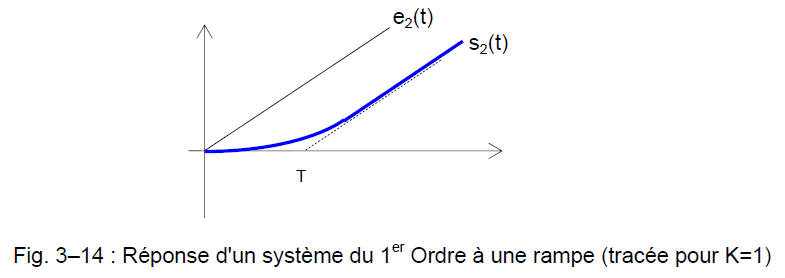 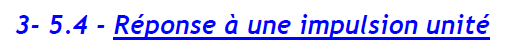 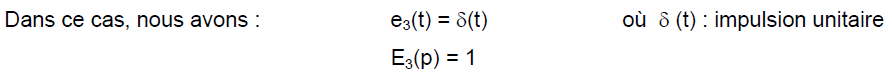 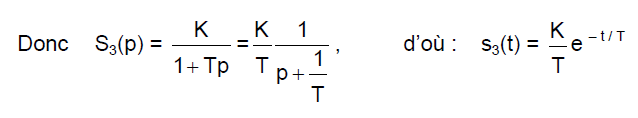 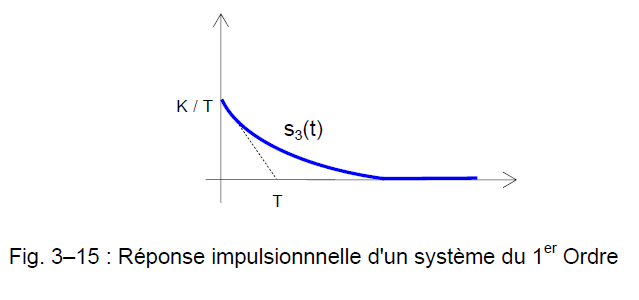 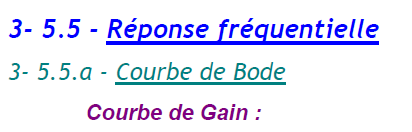 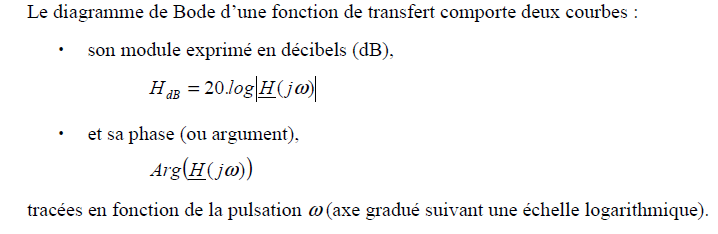 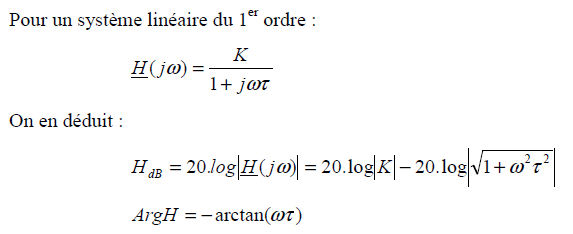 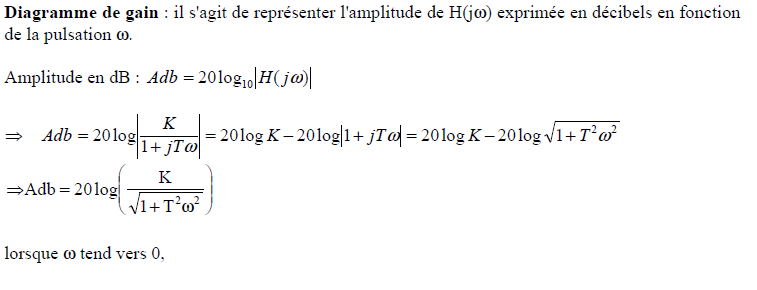 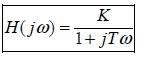 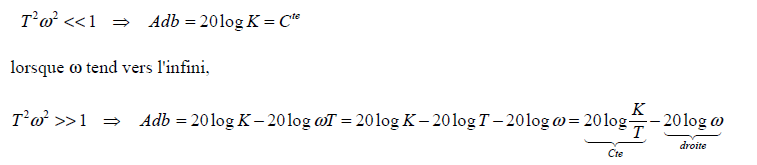 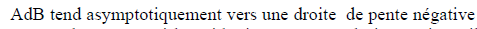 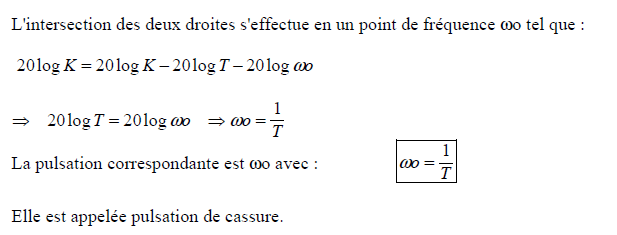 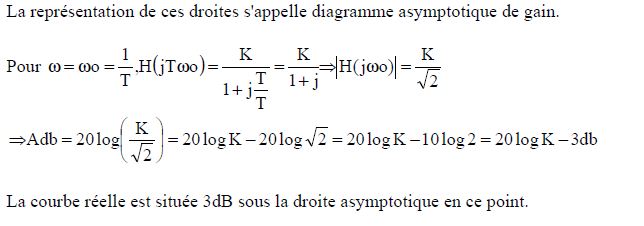 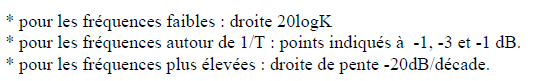 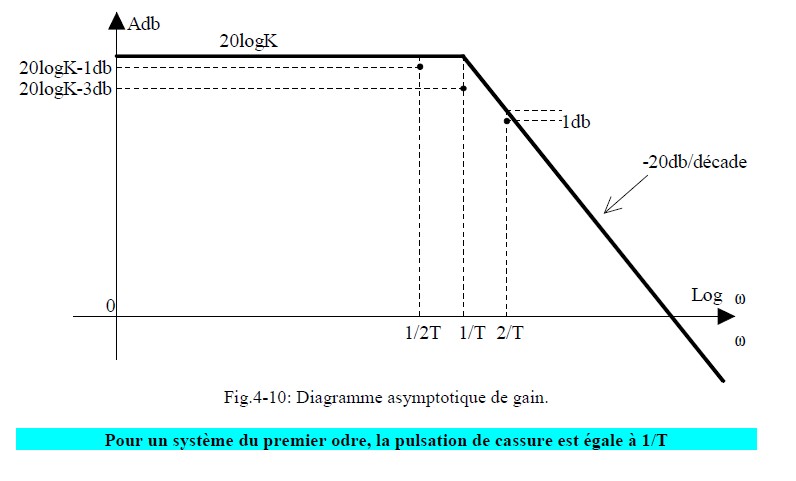 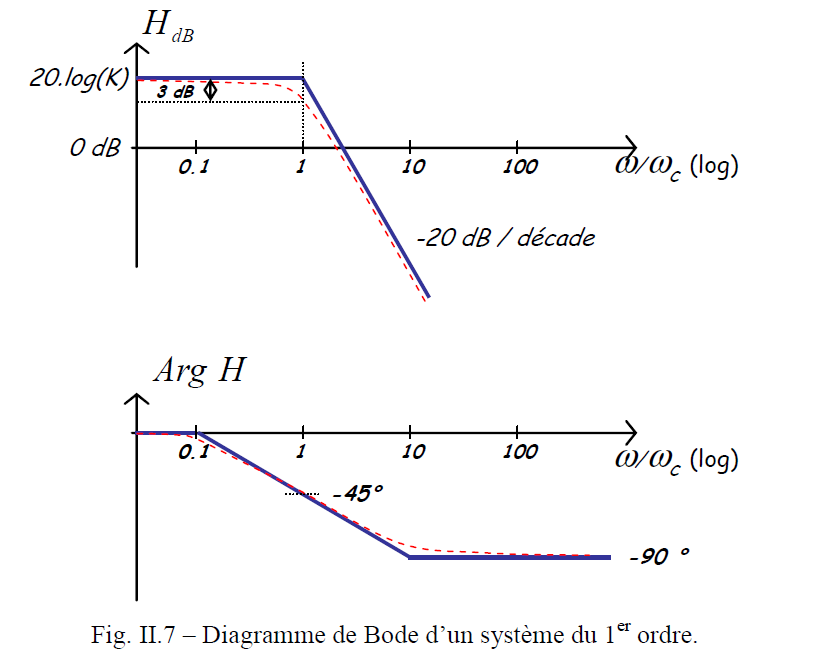 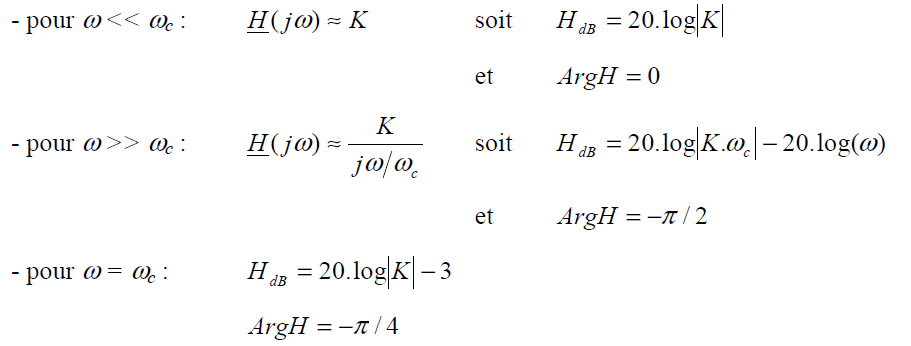 - Courbe de Nyquist
Il est facile de trouver les différents points de cette courbe
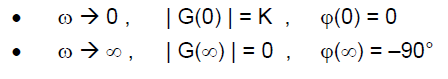 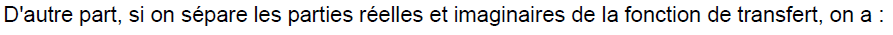 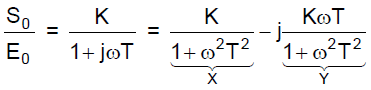 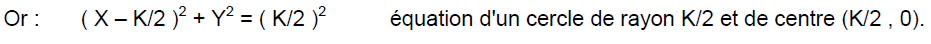 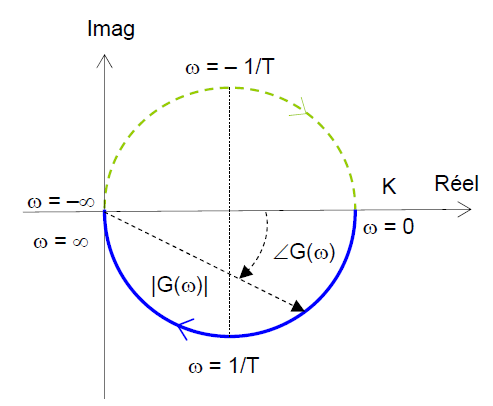 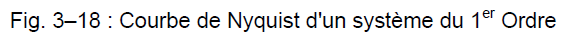 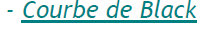 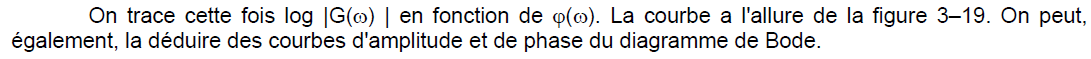 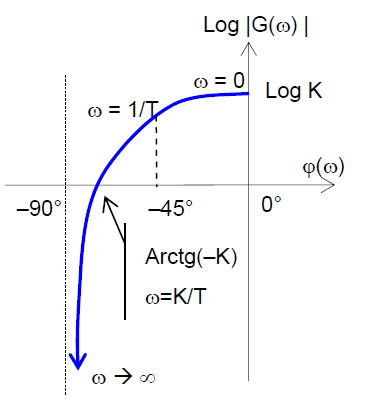 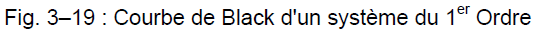 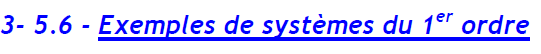 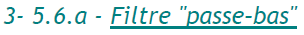 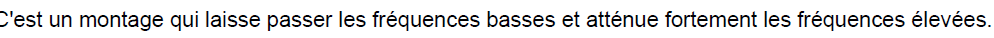 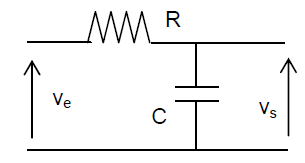 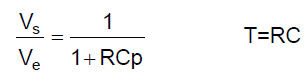 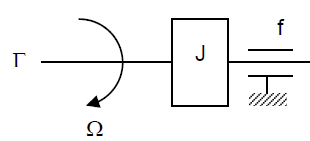 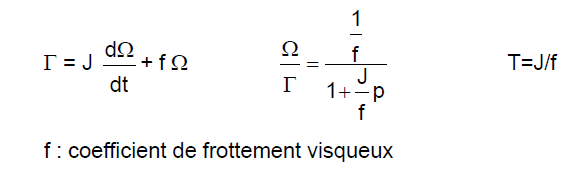